Wie kann man wissen, wie Atome „aussehen“?(Memorykarten Vorderseite und Musterlösung)
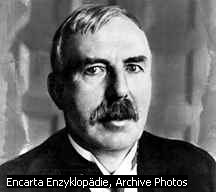 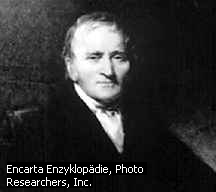 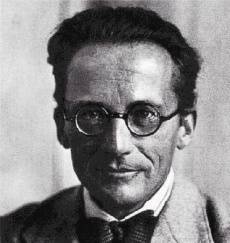 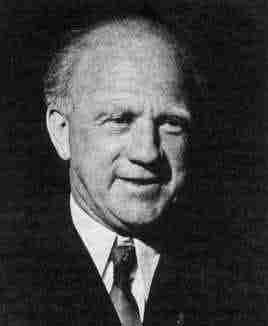 Wie kann man wissen, wie Atome „aussehen“?(Memorykarten Vorderseite und Musterlösung)
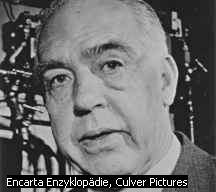 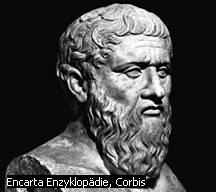 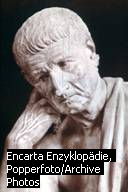 Wie kann man wissen, wie Atome „aussehen“?(Memorykarten Rückseite 1)
Wie kann man wissen, wie Atome „aussehen“?(Memorykarten Rückseite 2)
Wie kann man wissen, wie Atome „aussehen“?(Memorykarten Rückseite 3)
Wie kann man wissen, wie Atome „aussehen“?(Memorykarten Rückseite 4)
Wie kann man wissen, wie Atome „aussehen“?(Memorykarten Rückseite leer)